Kort vejledning i hvordan man vælger ENS-type
[Speaker Notes: 5 minutter]
Hvad er en ENS-angivelse?
Der skal indsendes ENS-angivelser (Entry Summary Declarations, på dansk summarisk indpassageangivelse) for alle forsendelser ind i EU’s sikkerhedsområde.

En komplet ENS-angivelse består af et eller flere datasæt - også refereret til som F-beskeder - der kan indsendes af én aktør eller i et samarbejde mellem flere aktører.

Det er transportøren, der har det overordnede ansvar for at indsende ENS-angivelsen. Alle berørte virksomheder er dog forpligtet til at supplere med relevante ENS-oplysninger, hvis oplysningerne ikke deles med transportøren.
Se mere om reglerne for indgivelse af en summarisk indpassageangivelse i EU-toldkodeksen (EUTK), Artikel 127.
2
[Speaker Notes: Se mere om reglerne for indgivelse af en summarisk indpassageangivelse i EU-toldkodeksen (EUTK), Atikel 127.
Artikel 127, stk. 4:Den summariske indpassageangivelse skal indgives af transportøren. Uden at dette berører transportørens forpligtelser, kan den summariske indpassageangivelse i stedet indgives af en af følgende personer: a) importøren eller modtageren eller en anden person, i hvis navn eller på hvis vegne transportøren handler b) enhver person, som er i stand til at frembyde de pågældende varer eller få dem frembudt på indgangstoldstedet. 
Artikel 127, stk. 5: Den summariske indpassageangivelse skal indeholde de oplysninger, der er nødvendige for risikoanalysen af sikrings og sikkerhedshensyn. 
Artikel 127, stk. 6: I specifikke tilfælde, hvor alle de i stk. 5 nævnte oplysninger ikke kan tilvejebringes fra de i stk. 4 nævnte personer, kan det kræves, at andre personer, der er i besiddelse af disse oplysninger, og som har de behørige rettigheder til at fremlægge dem, giver disse oplysninger]
Sammensætning af ENS-angivelser
F-beskeder ved Søtransport
Delvist datasæt
Komplet datasæt
Man kan med ICS2 være flere aktører om at angive oplysninger til samme ENS. Dette kaldes multiple filing.

ICS2 giver mulighed for, at hver aktør kan angive den del af oplysningerne, som de selv ligger inde med. En virksomhed behøver derfor ikke at dele al information med transportøren eller speditøren.

En komplet ENS kan sammensættes på mange forskellige måder, alt afhængigt af transportform og type af transportkontrakt.

Oplysninger til ENS-angivelser indsendes som F-beskeder. F-beskeder er forskellige datasæt.
3
Overordnet om master og house
To niveauer af oplysninger
Master consignment
House consignment
Se mere – også om de forskellige F-typer og hvordan de kan kombineres til at udgøre en komplet ENS – på optagelsen fra Temamøde om toldfaglige ændringer med ICS2
Oplysninger vedrørende den forsendelsesaftale, en afsender indgår med en speditør.

For en speditør gælder det forsendelser, som overdrages til en transportør på vegne af en eller flere afsendere eller modtagere (speditørens kunder).

For en post-operatør vil det som udgangspunkt være oplysninger om en konkret pakke.
Overordnede oplysninger fra hovedfragtbrevet om den aktive varetransport over EU’s grænse.

For et skib vil det sige kaptajnens angivelse af, hvilke forsendelser der er ombord, og hvilken leveringsaftale transportøren har indgået for disse.
4
De 4 niveauer af ENS-oplysninger - overordnet
Angivelsens hovedrubrik Oplysninger om klarereren og transporten.
Master-oplysninger
Kontraktoplysninger fra MWB/MBL*, fx overordnede oplysninger om varen, og hvem transportøren skal aflevere varen til.
House-oplysninger
Information om den enkelte vare, herunder den faktiske afsender og modtager.
Vareforsendelses-oplysninger
Information om køber og sælger af varen.
Kun relevant ved sø-, vej- og jernbanetransport.
5
*Master (Air) Way Bill/ Master Bill of Lading
Kategorier af ENS-angivelser
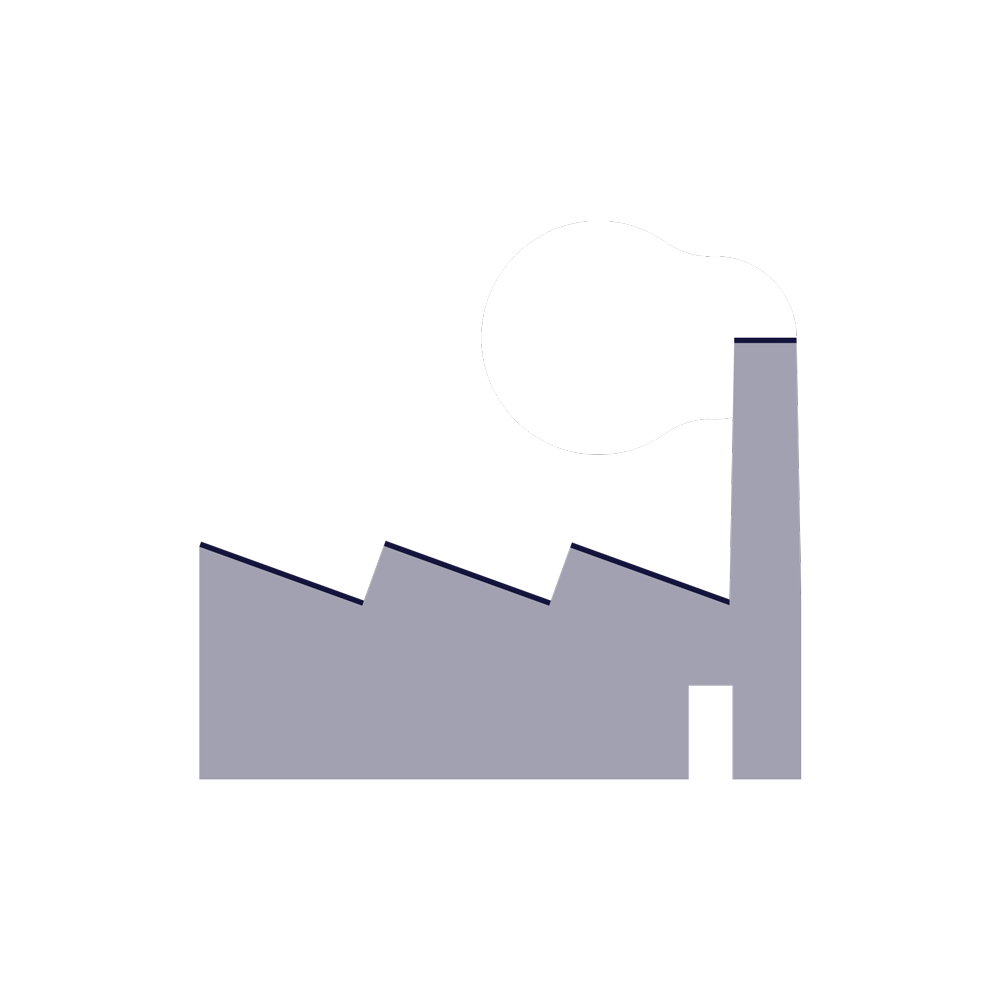 Direkte
Der er forskellige kategorier af angivelser. Hvilken, der skal bruges, afhænger bl.a. af, om der er en speditør involveret eller ej.

Direkte [Direct]
Komplet ENS-angivelse uden involvering af speditør
Komplet [Full]
Komplet ENS-angivelse med involvering af speditør
Master
Delvis ENS-angivelse med oplysninger om transportøren og overordnede oplysninger om varen
House
Delvis ENS-angivelse med oplysninger fra speditøren
PLACI (Pre-loading Advanced Cargo Information) (house): minimums-ENS-angivelse forud for lastning (kun flytransport)
Vareforsendelse/Goods Shipment (house): ENS-angivelse med oplysninger om, hvem der handler (køber og sælger) (ikke flytransport)
Eksportør
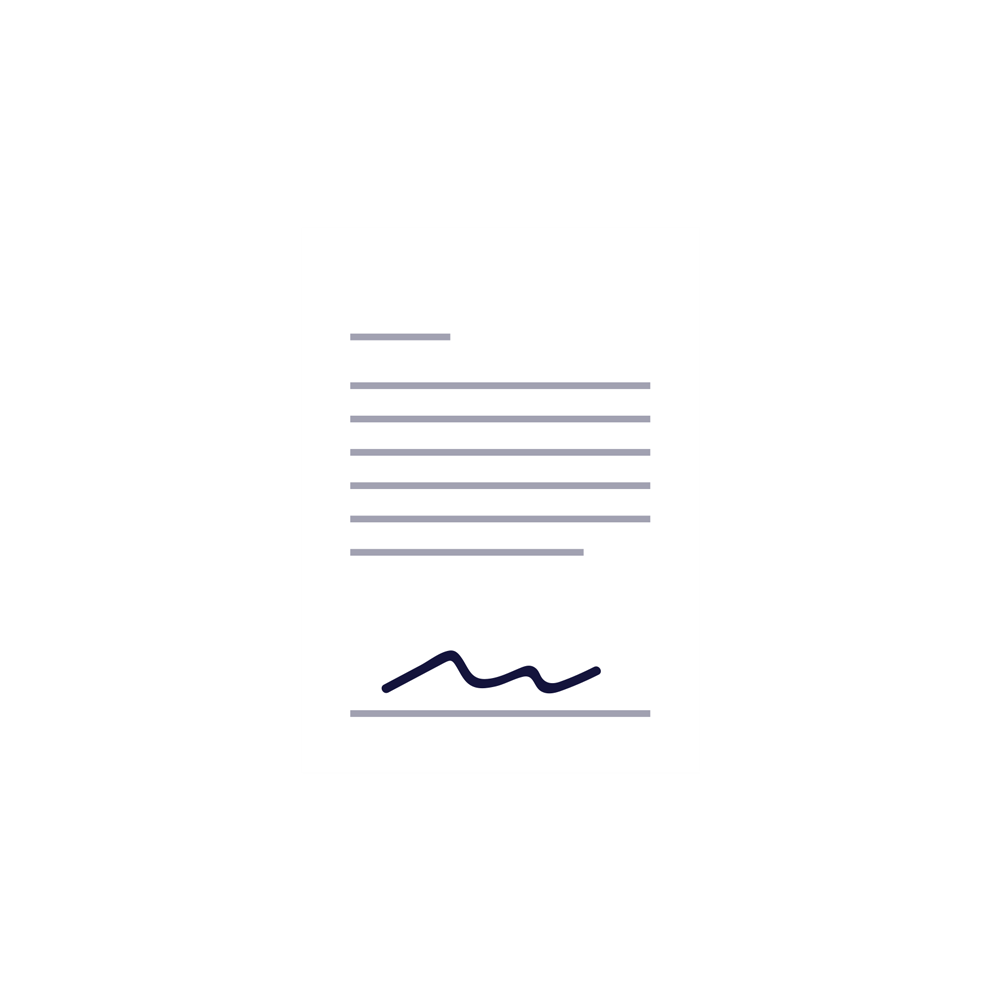 Ikke direkte
MWB
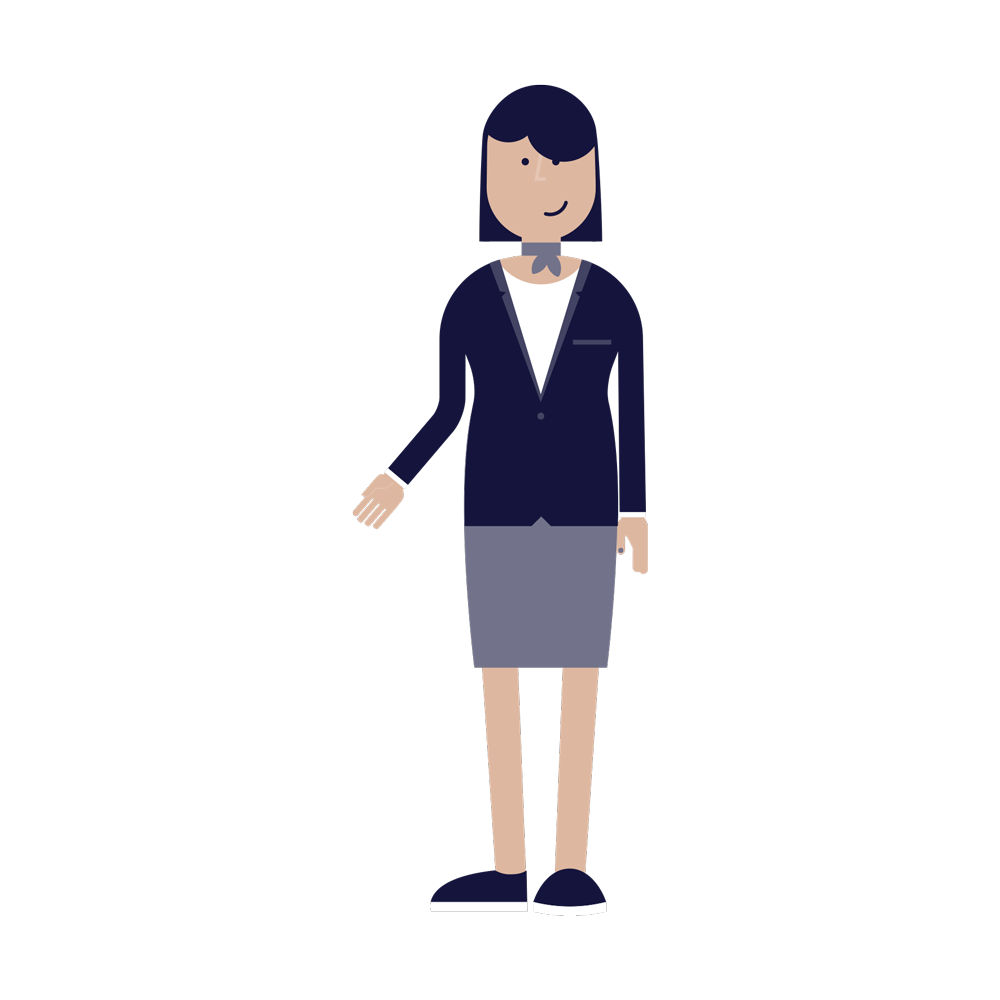 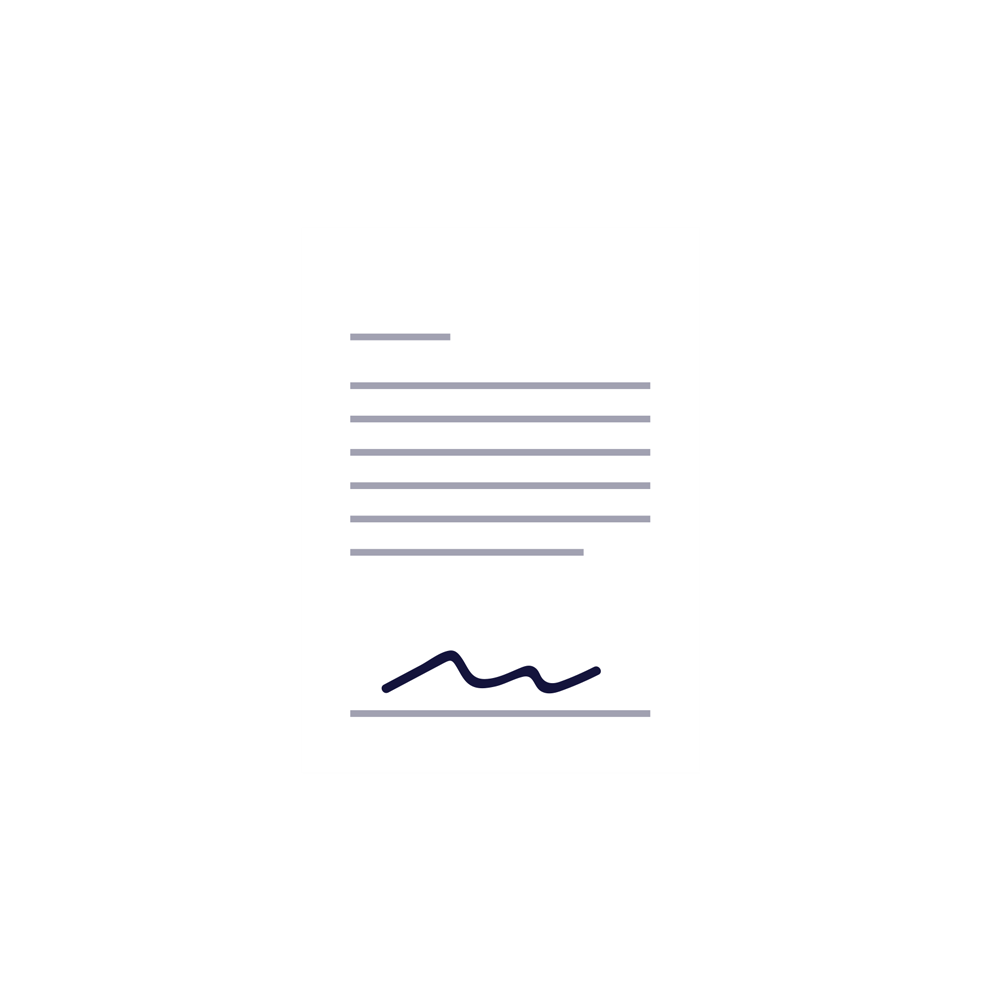 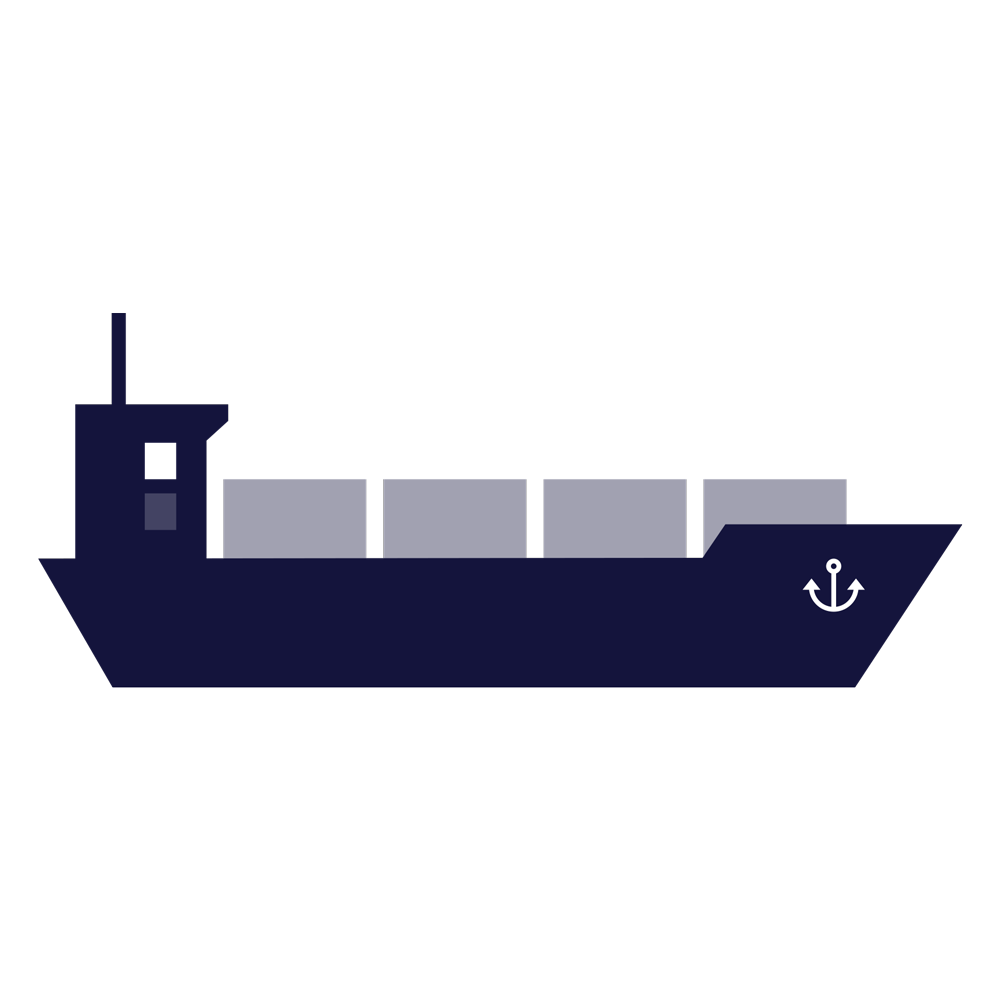 HWB
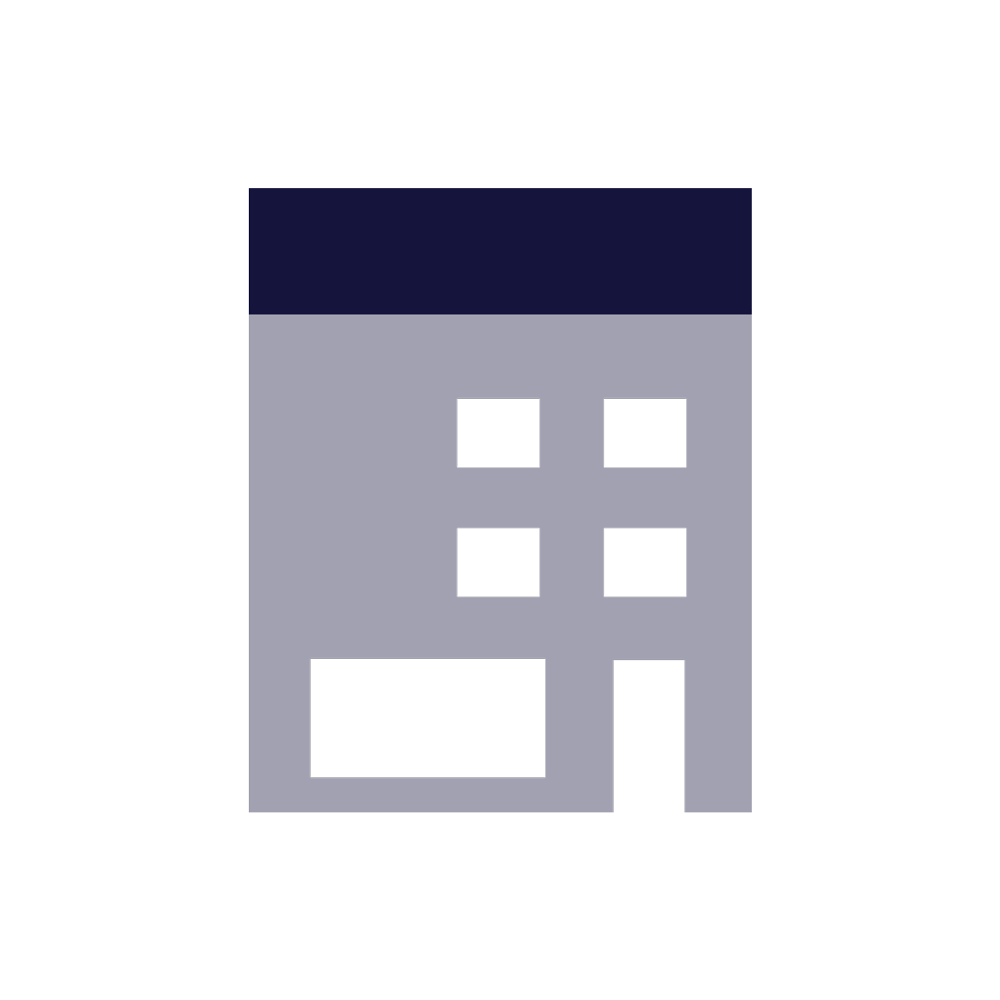 Importør
6
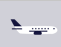 Kombinationer af F-beskeder ved flytransport
Der bruges forskellige kombinationer af F-beskeder alt efter, om der er tale om multiple filing, direkte forsendelser eller komplette angivelser.
7
*Grå skrift indikerer benyttelse af tidligere indgivne oplysninger
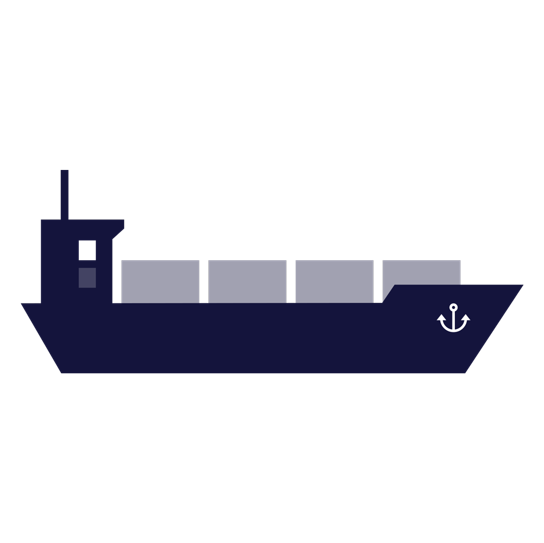 Kombinationer af F-beskeder ved søtransport
Der bruges forskellige kombinationer af F-beskeder alt efter, om der er tale om multiple filing, direkte forsendelser eller komplette angivelser.
8
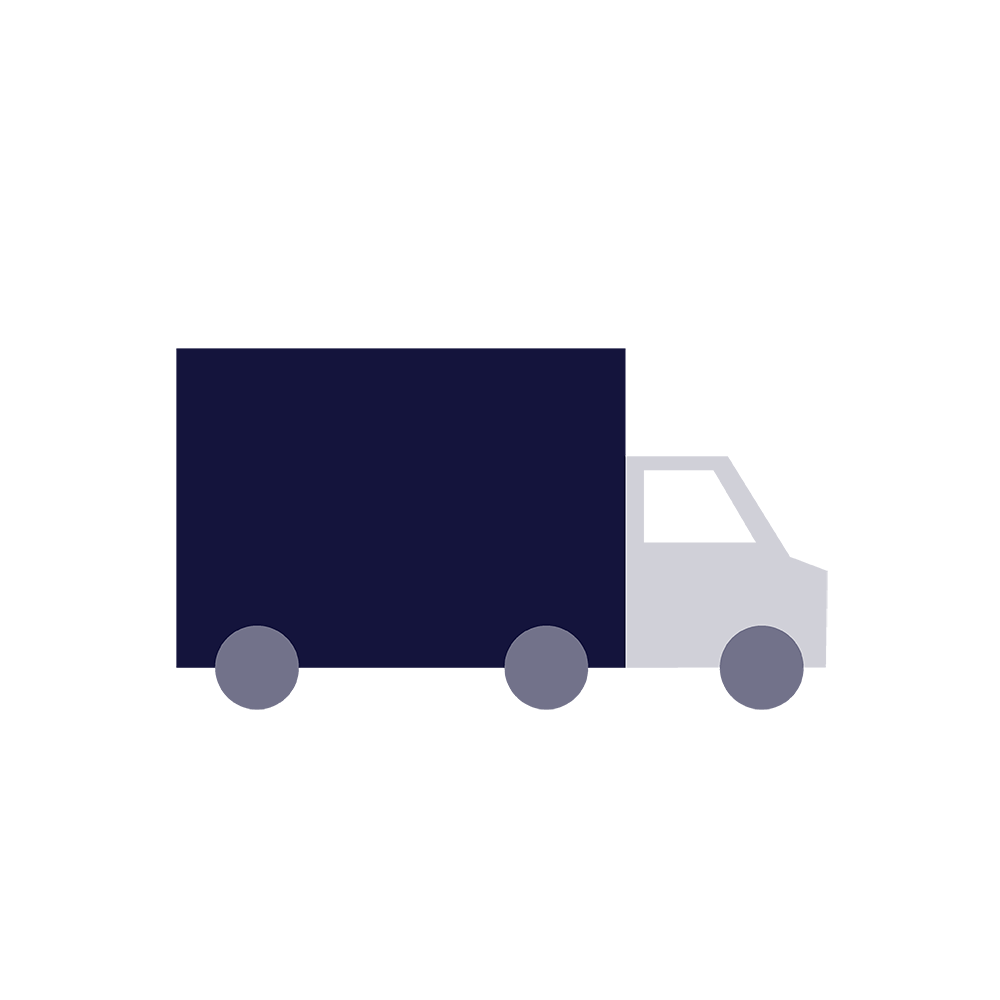 Kombinationer af F-beskeder ved vejtransport
Der bruges forskellige kombinationer af F-beskeder alt efter, om der er tale om multiple filing, direkte forsendelser eller komplette angivelser.
Bemærk:
F56, F57, F58 og F59 forventes at kunne ibrugtages fra juni 2026. Indtil da er det kun F50, F34 og F40, der kan anvendes ved vejtransport.
9
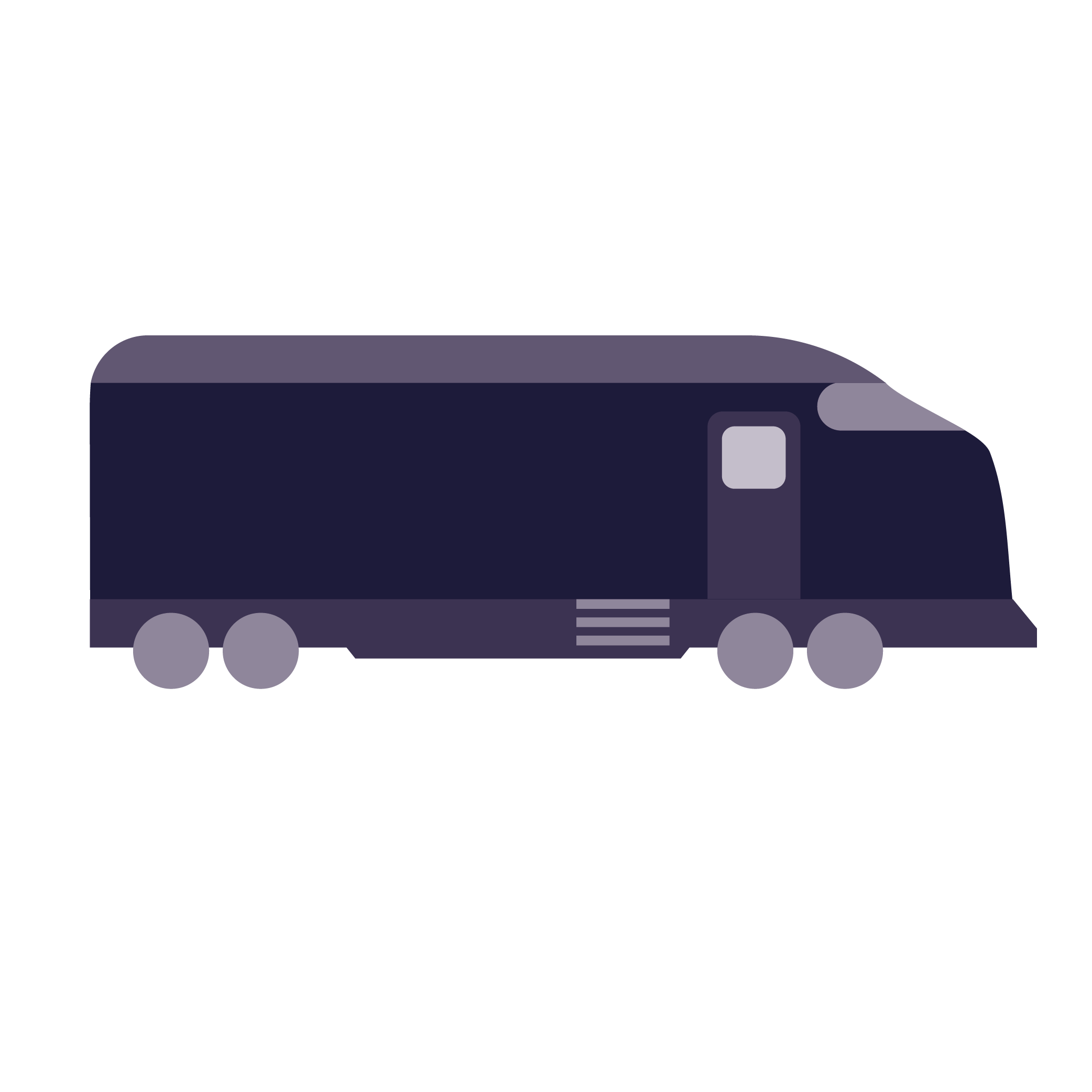 Kombinationer af F-beskeder ved jernbanetransport
Der bruges forskellige kombinationer af F-beskeder alt efter, om der er tale om multiple filing, direkte forsendelser eller komplette angivelser.
Bemærk:
F52, F53, F54 og F55 forventes at kunne ibrugtages fra december 2025. Indtil da er det kun F51 og F41, der kan anvendes ved jernbanetransport.
10
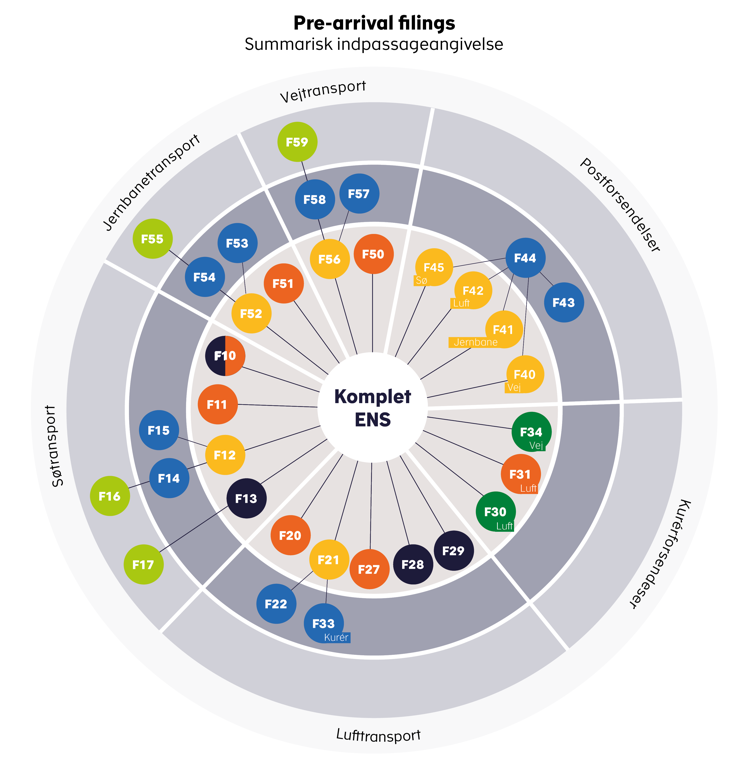 Kombinationer af F-beskeder
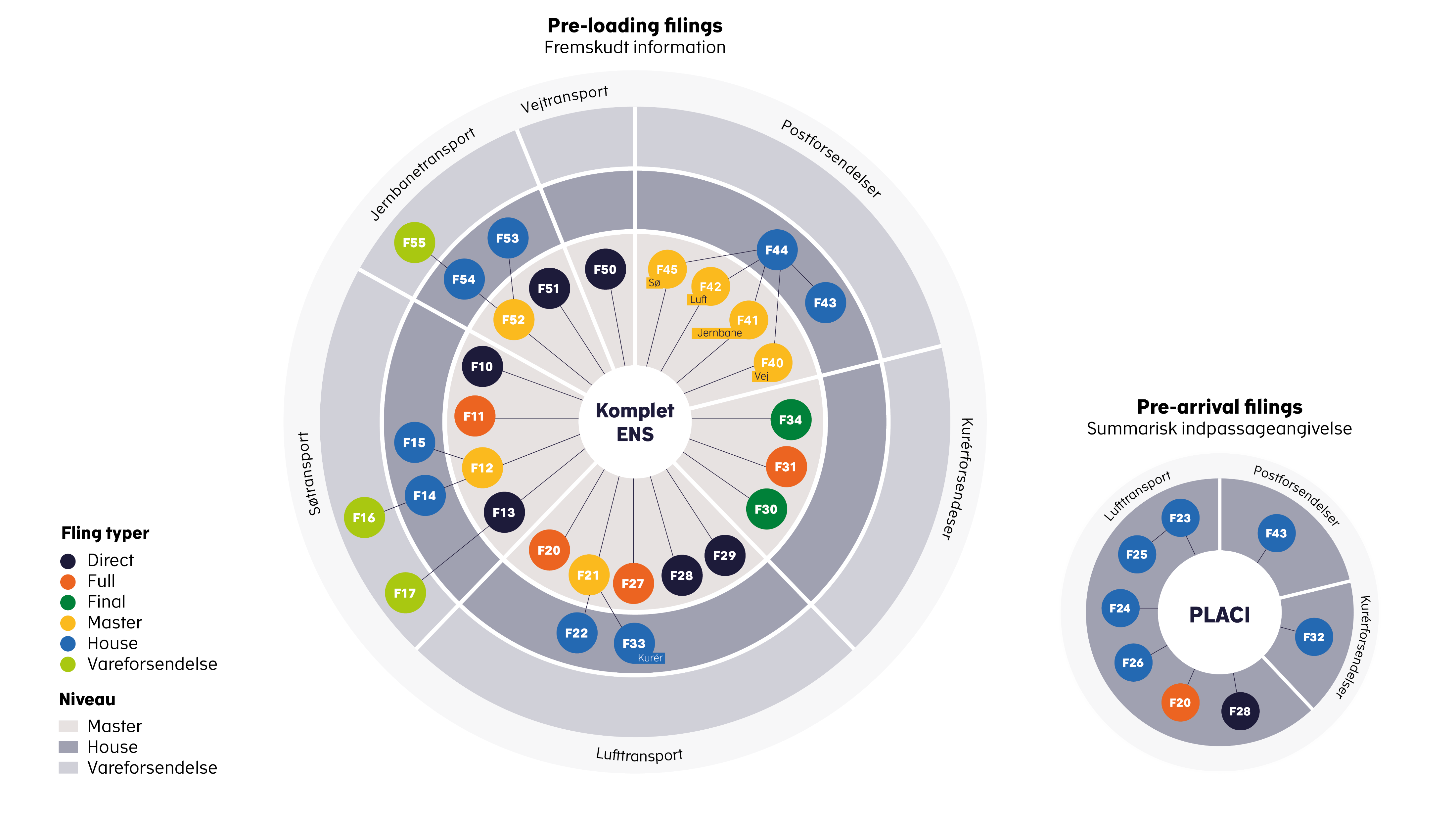 Link til F-kombinationer for luftfragt
Link til F-kombinationer for sø-, vej-, og jernbanetransport
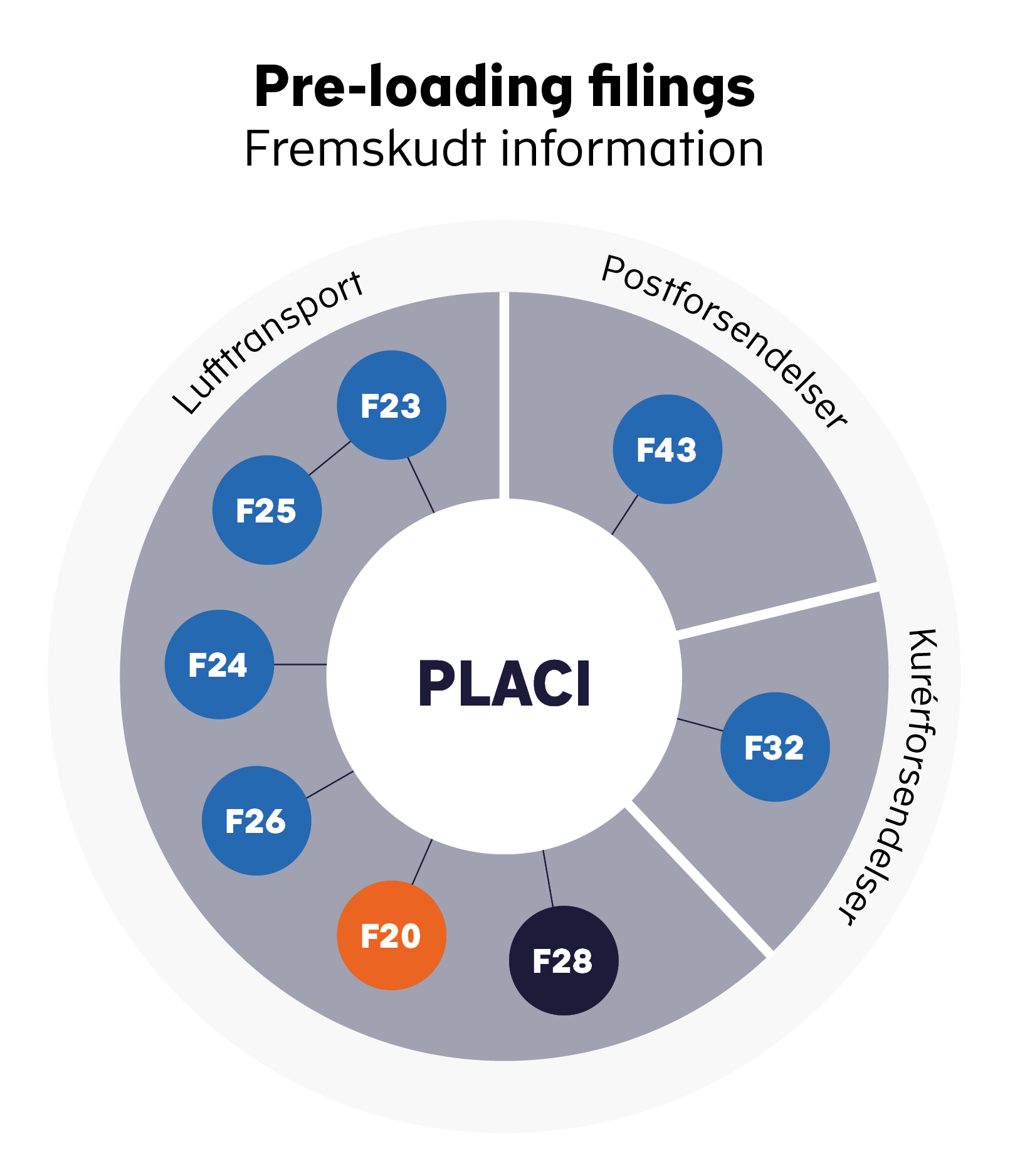 PLACI = Pre-load Advanced Cargo Information
11
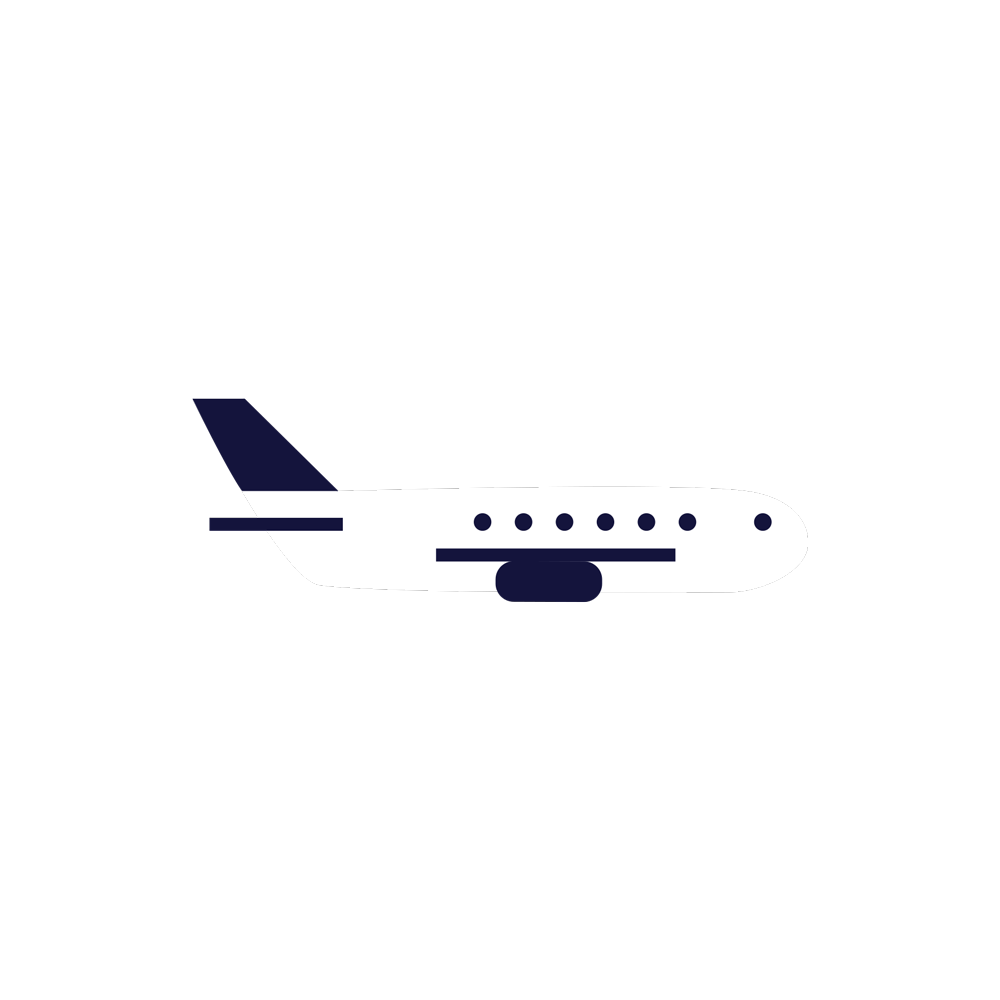 Hvordan vælger jeg F-beskedtyper på flyfragt?
Eksempel på valg af F-beskedtype
ved transport ad luftvejen kan ses på næste side
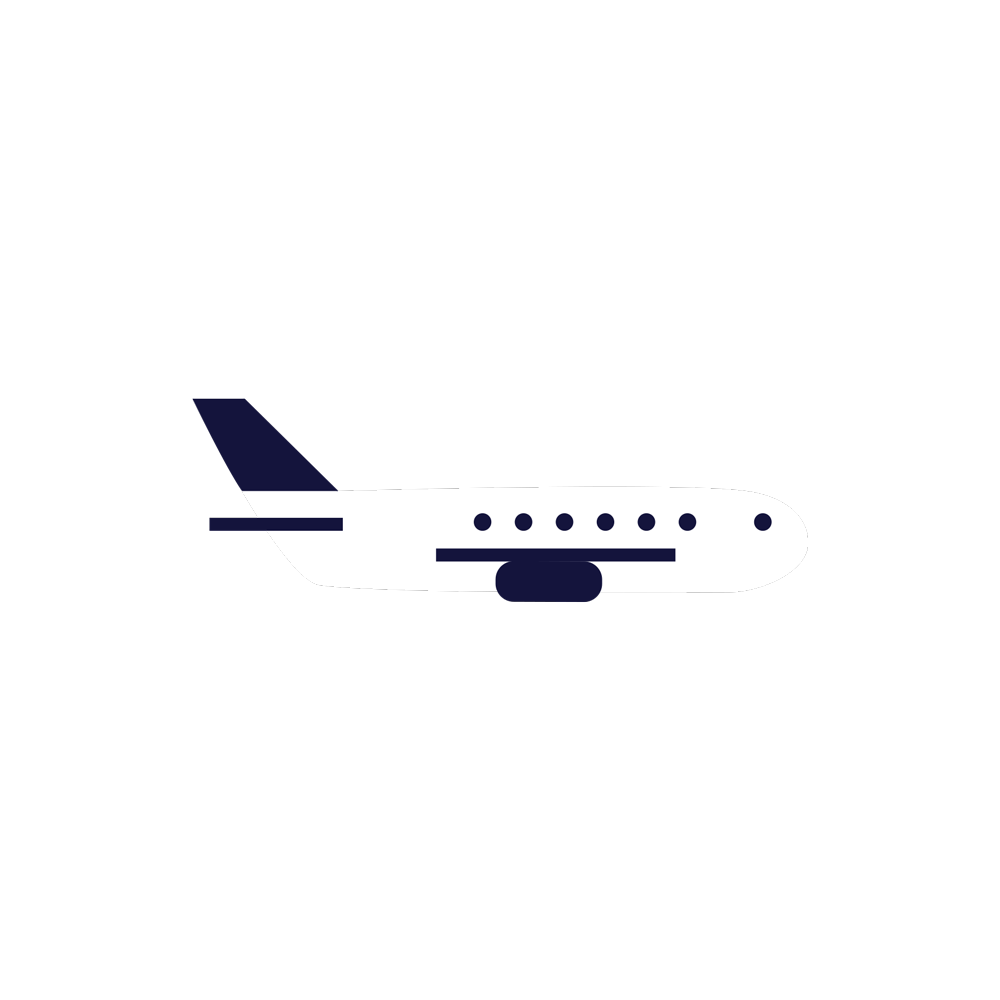 Hvilken rolle har du - er du transportør, speditør, ekspreskurer eller postvirksomhed? Eller flere af disse?
Hvilke oplysninger ligger du inde med?
Hvornår er oplysningerne tilgængelige for dig?
Har du MAWB, når du indsender PLACI?
Hvilke slags transportkontrakter indgår du (direkte, ikke direkte)?
Hvilke oplysninger vil du dele eller ikke dele med dine samarbejdspartnere?
12
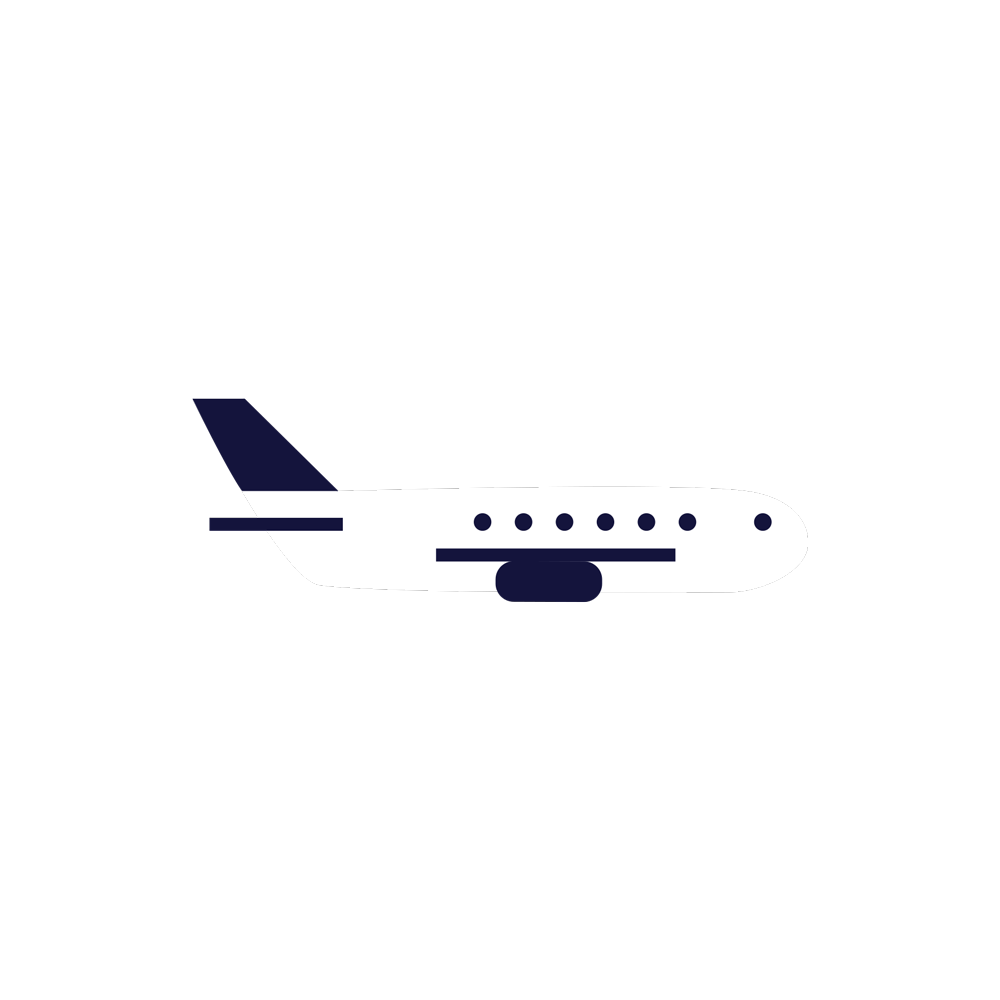 Eksempel på valg af F-beskedtype ved transport ad luftvejen
Direkte forsendelse?
JA
JA
JA
JA
JA
JA
JA
JA
NEJ
NEJ
NEJ
NEJ
NEJ
NEJ
NEJ
NEJ
Har jeg alle oplysninger, når der skal indsendes PLACI?
Har jeg alle oplysninger, når der skal indsendes PLACI?
F28
F20
Har jeg alle house- og PLACI-oplysninger, når der skal indsendes PLACI?
Har jeg MAWB, når der skal indsendes PLACI?
Scenarie  3
Scenarie  5
F26
Har jeg MAWB, når der skal indsendes PLACI?
Speditør indsender pre-load
F24
F23
+
+
+
F21
F24
F23
F25
F29
Indsendes når MAWB er kendt
Scenarie  2
+
+
Scenarie  6 A
Har jeg alle oplysninger, når der skal indsendes komplet ENS?
F25
Indsendes når MAWB er kendt
F29
Postforsendelser
Scenarie  6 B
Har jeg alle oplysninger, når der skal indsendes komplet ENS?
F43
F27
F21
Hvem indsender?
+
Transportør
+
Scenarie  4 A
F27
F21
F44
Speditør
F22
+
+
Transportør indsender pre-load
Scenarie  4 B
Scenarie  1 A
F22
F42
Scenarienumrene henviser til de scenarier, der er beskrevet på slide 7, ”Kombinationer af F-beskeder ved flytransport”.
13
Postvirksomhed
Scenarie  1 B
13
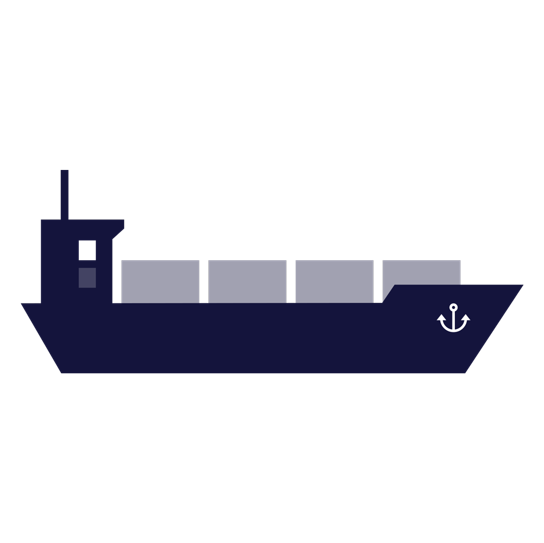 Hvordan vælger jeg F- beskedtyper for søfragt?
Eksempel på valg af F-beskedtype
ved transport ad søvejen
Direkte forsendelse?
JA
JA
JA
JA
NEJ
NEJ
NEJ
NEJ
Er du transportør, speditør, køber/sælger eller flere af delene?
Hvilken transportform benytter du?
Hvilke slags transportkontrakter indgår du (direkte, ikke direkte)?
Hvilke oplysninger ligger du inde med?
Hvilke oplysninger vil du dele eller ikke dele med dine samarbejdspartnere?
Hvornår er oplysningerne tilgængelige for dig?
Har transportøren alle nødvendige oplysninger?
Har transportøren alle nødvendige oplysninger?
F11
F12
F13
F10
+
F17
Har speditøren alle nødvendige vareforsendelses-oplysninger?
F15
F14
Postforsendelser
F43
+
Hvem indsender?
+
Transportør
F16
F44
Speditør
+
Køber/sælger
Postvirksomhed
F45
14
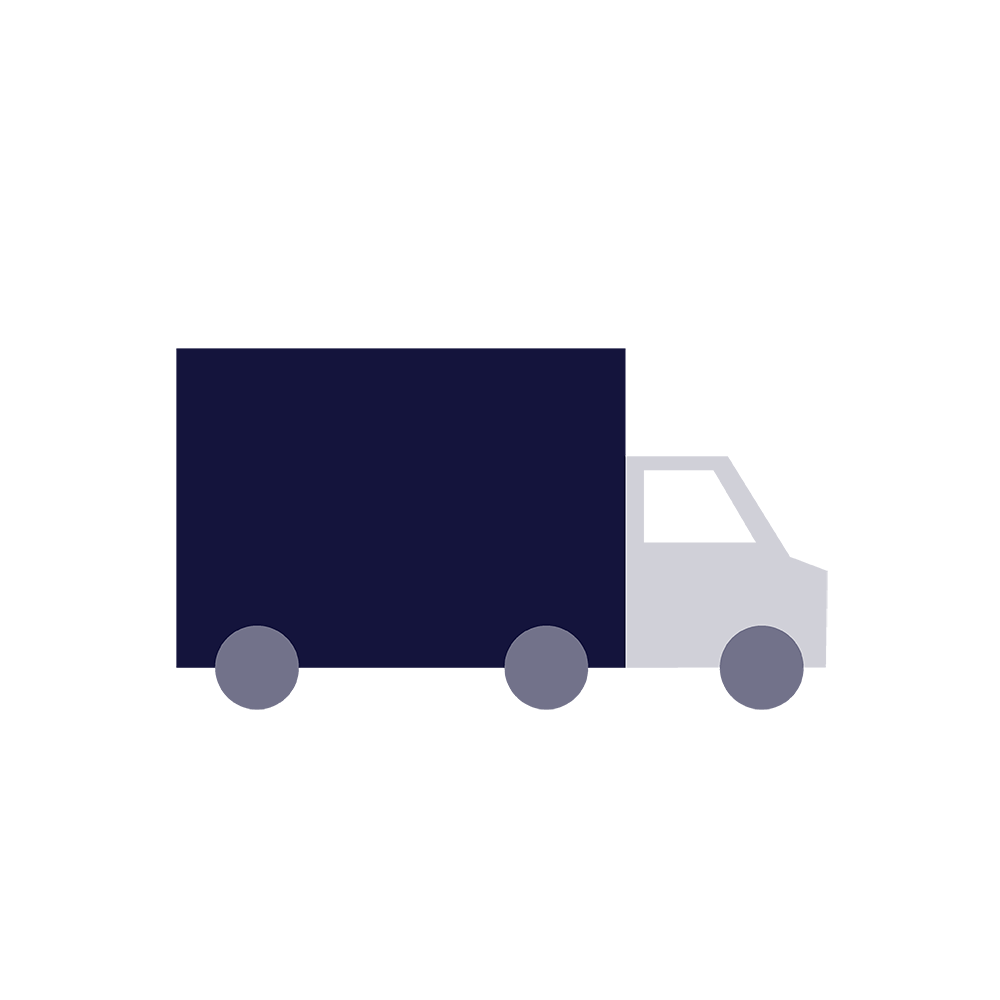 Hvordan vælger jeg F- beskedtyper for vejtransport?
Eksempel på valg af F-beskedtype
ved transport på vej
JA
JA
JA
Er det en ekspresforsendelse på vej?
NEJ
NEJ
NEJ
Er der tale om en ekspresforsendelse eller en almindelig forsendelse?
Er du transportør, speditør, køber/sælger eller flere af delene?
Hvilken transportform benytter du?
Hvilke oplysninger ligger du inde med?
Hvilke oplysninger vil du dele eller ikke dele med dine samarbejdspartnere?
F34
Har transportøren alle nødvendige oplysninger?
F50
F56
Har speditøren alle nødvendige vareforsendelses-oplysninger?
F58
F57
Postforsendelser
F43
+
Hvem indsender?
Bemærk:
F56, F57, F58 og F59 forventes at kunne ibrugtages fra juni 2026. Indtil da er det kun F50, F34 og F40, der kan anvendes ved vejtransport.
+
F59
Transportør
F44
Speditør
+
Køber/sælger
Postvirksomhed
F40
15
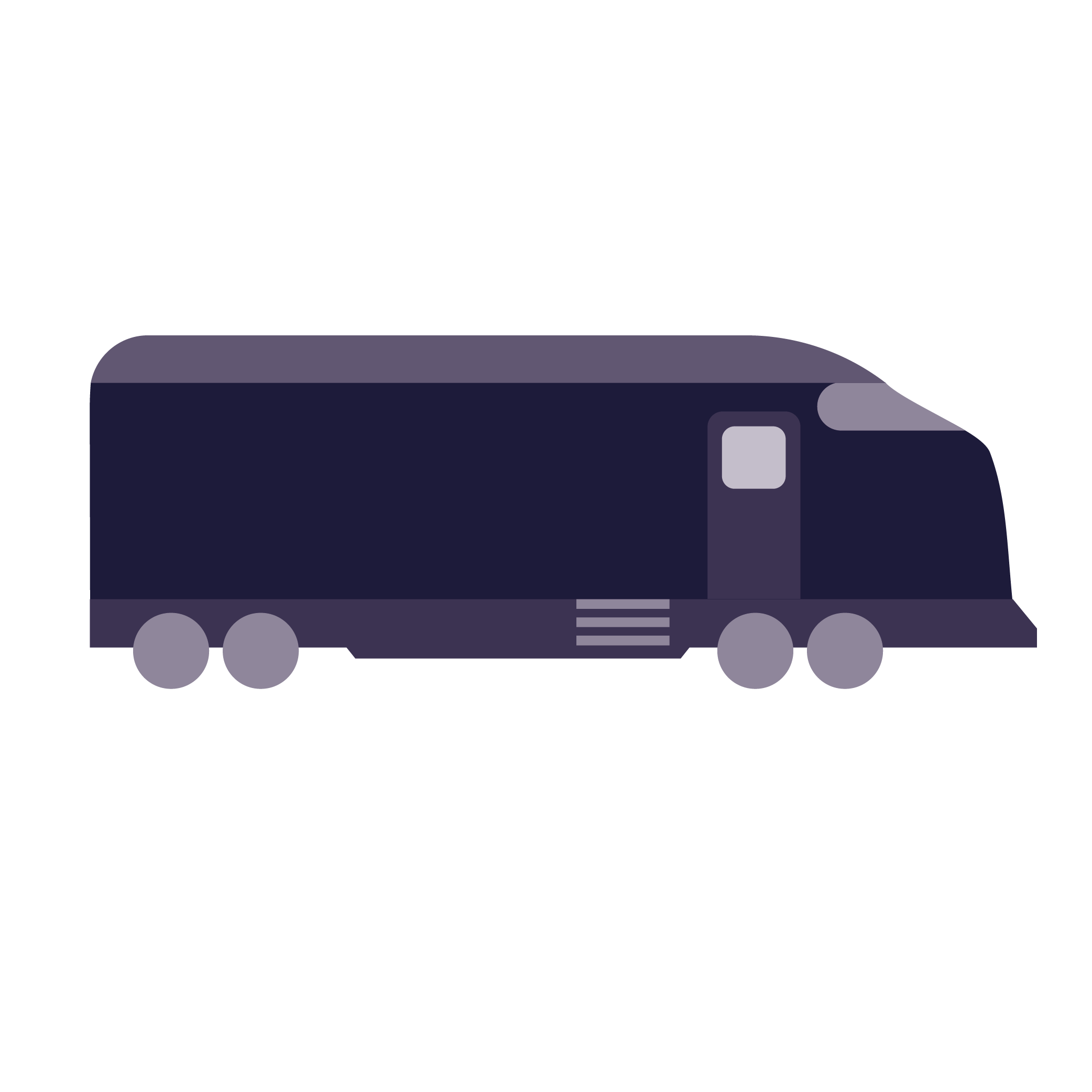 Hvordan vælger jeg F-beskedtyper for jernbanetransport?
Eksempel på valg af F-beskedtype
ved transport på jernbane
JA
JA
Har transportøren alle nødvendige oplysninger?
NEJ
NEJ
Er du transportør, speditør, køber/sælger eller flere af delene?
Hvilken transportform benytter du?
Hvilke oplysninger ligger du inde med?
Hvilke oplysninger vil du dele eller ikke dele med dine samarbejdspartnere?
F51
F52
Har speditøren alle nødvendige vareforsendelses-oplysninger?
F54
F53
+
F55
Postforsendelser
Bemærk:
F52, F53, F54 og F55 forventes at kunne ibrugtages fra december 2025. Indtil da er det kun F51 og F41, der kan anvendes ved jernbanetransport.
F43
Hvem indsender?
+
Transportør
F44
Speditør
+
Køber/sælger
Postvirksomhed
F41
16
Sammenkædning af oplysninger
Hvordan sammenkædes de forskellige F-beskeder til en fuld ENS?
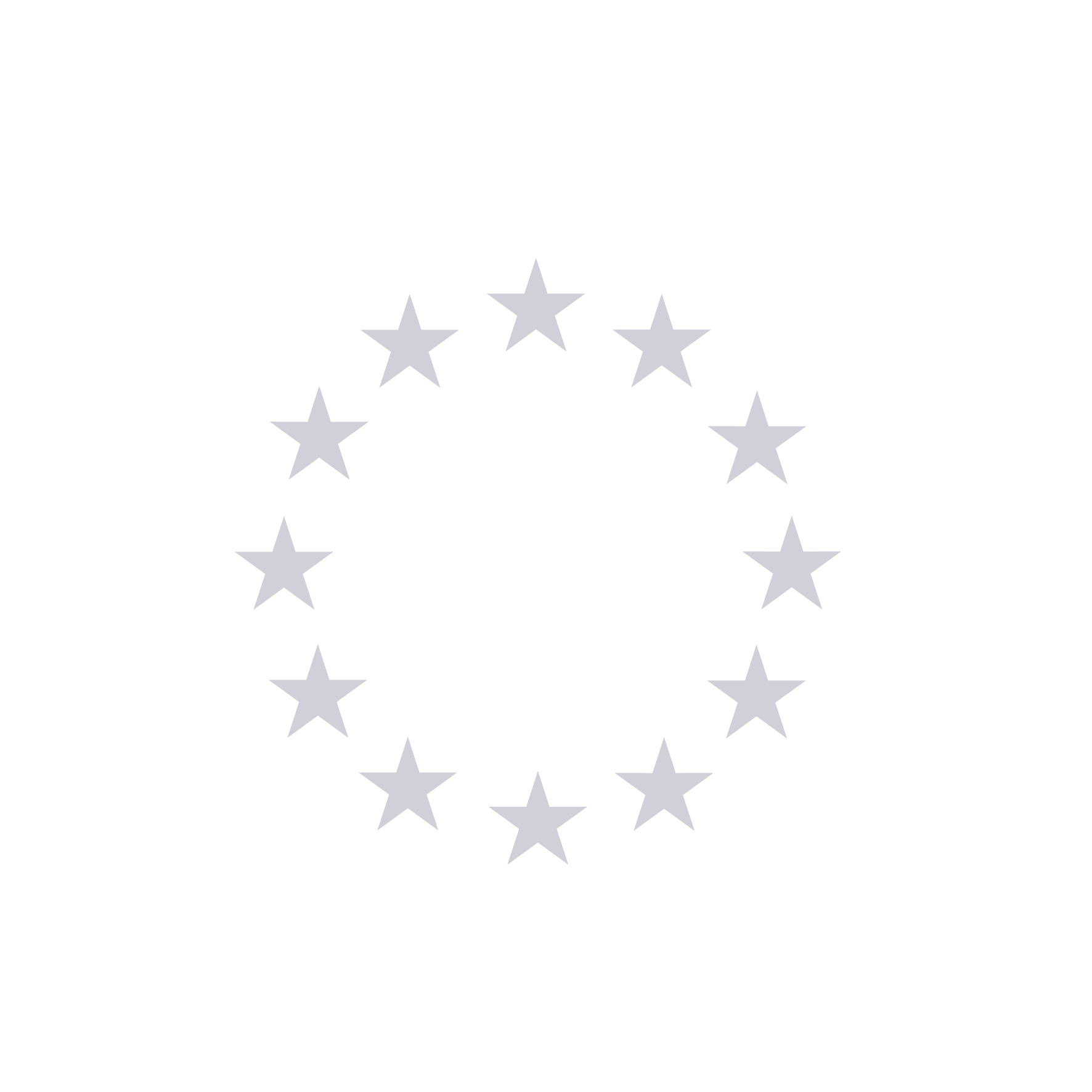 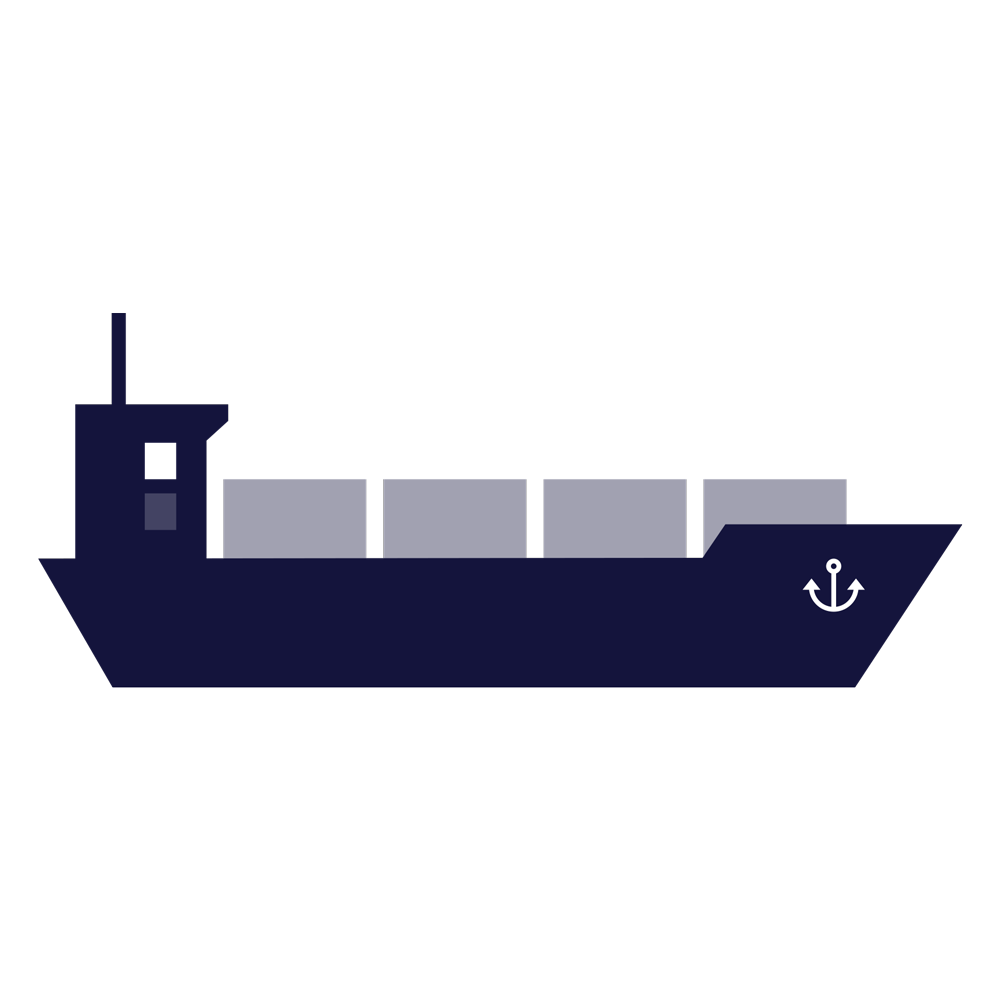 Sammenkædning af F-beskeder varetages af et fælleseuropæisk system, Common Repository. Processen er reguleret af forskellige timer-regler.

Det forventes, at master-angivelsen generelt bliver indsendt efter house. Derfor er det ikke muligt for house-angivelser at referere MRN-nummeret for master-angivelsen.

Der benyttes i stedet ”funktionelle referencer”. Det betyder, at relationen mellem master og house dannes ud fra generelle oplysninger i de delvise angivelser.

Generelt benyttes en kombination af transportørens identifikationsnummer (EORI) og master-transportdokument-referencenummer (MAWB, MBL).
Short sea
F12 / F13
Linking expiration timer relateret til ankomsttidspunkt
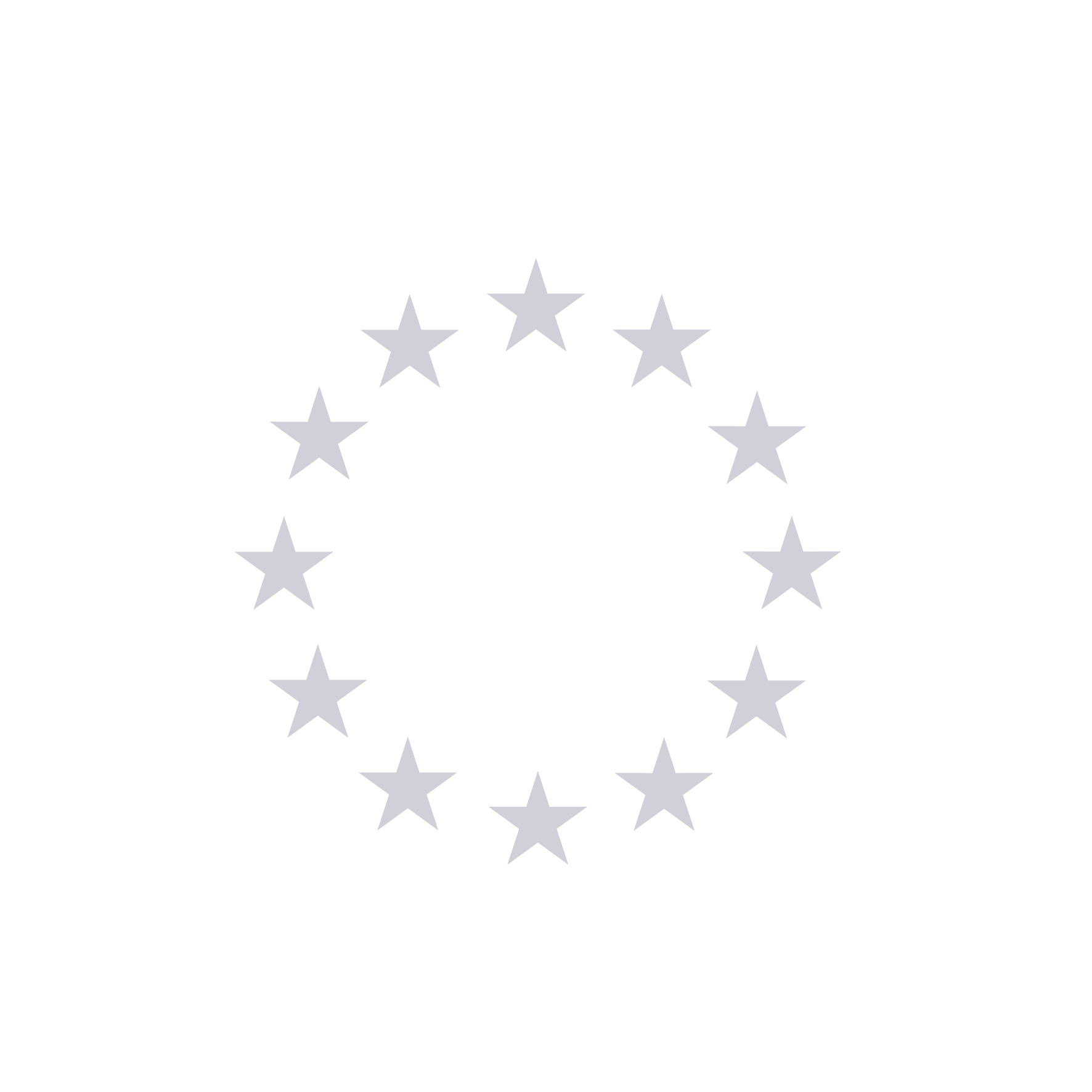 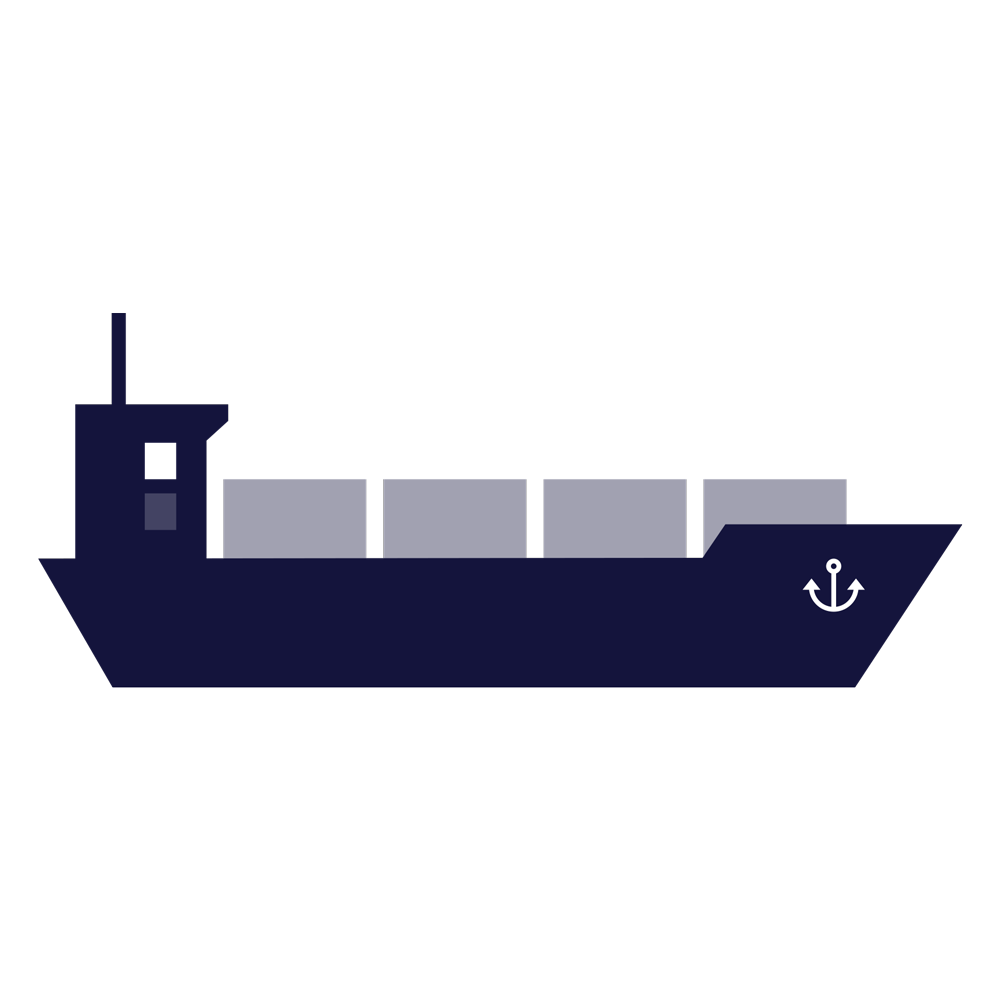 Deep sea
F12 / F13
Linking expiration timer relateret til afgangstidspunkt
17
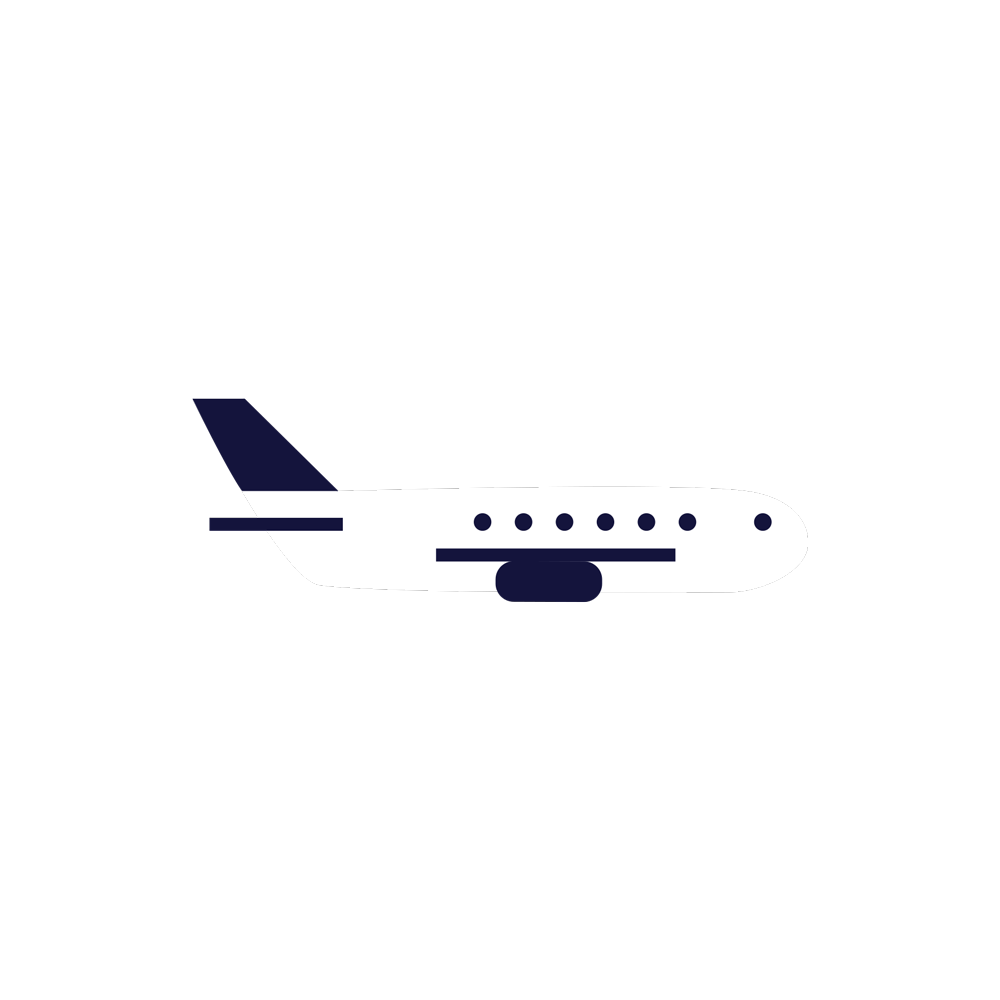 Hvornår skal ENS-angivelser sendes til EU?
Luft
PLACI - Tidligst muligt før lastning
4 timer før ankomst til EU (flyvninger på 4 timer og derover)
Ved flyets afgang (flyvninger under 4 timer)
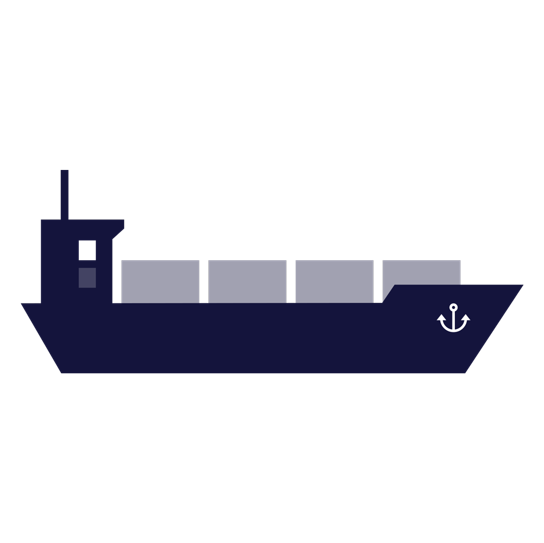 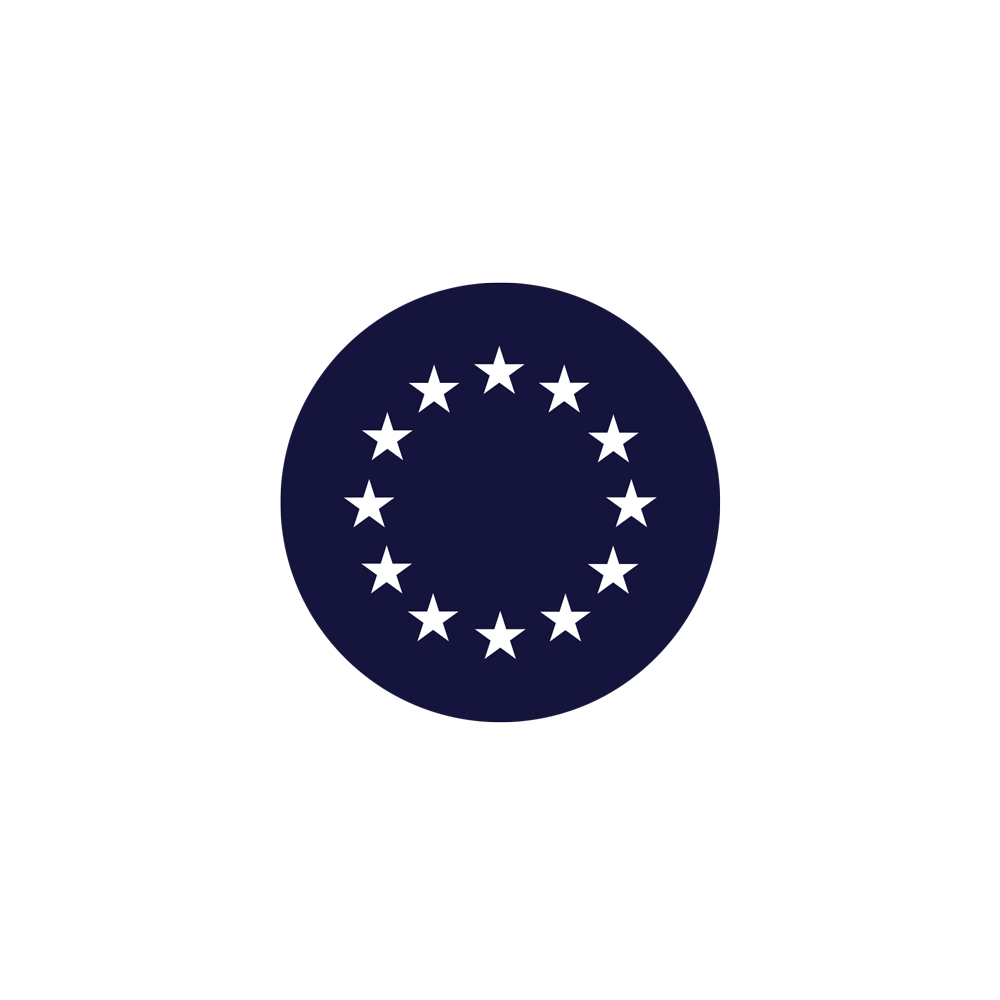 Sø
24 timer før lastning (oceangående containergods)
4 timer før ankomst  til EU(bulk-last)
2 timer før ankomst til EU (hvis varerne kommer fra fx Grønland, Island, Storbritannien og havne i Nord- og Østersøen)
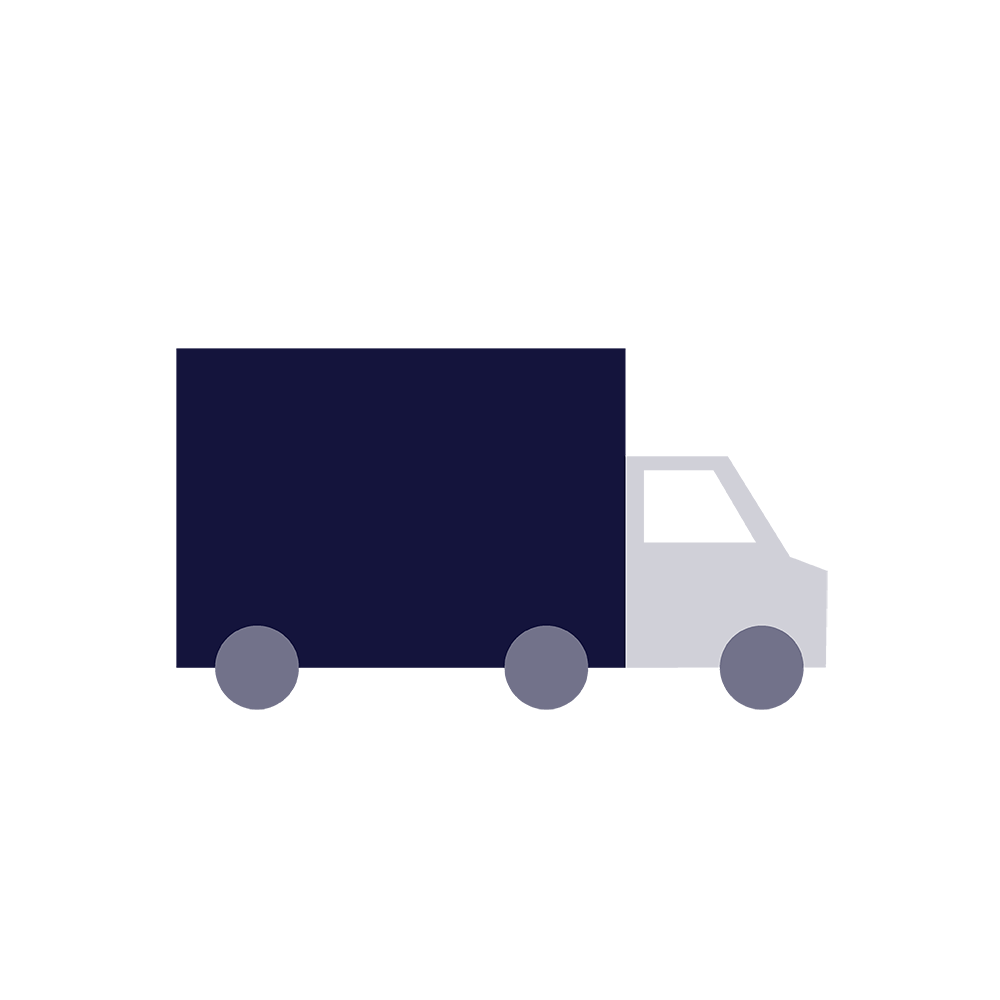 Vej
2 timer før ankomst til EU (for lastbil ombord på færge)
1 time før ankomst til EU
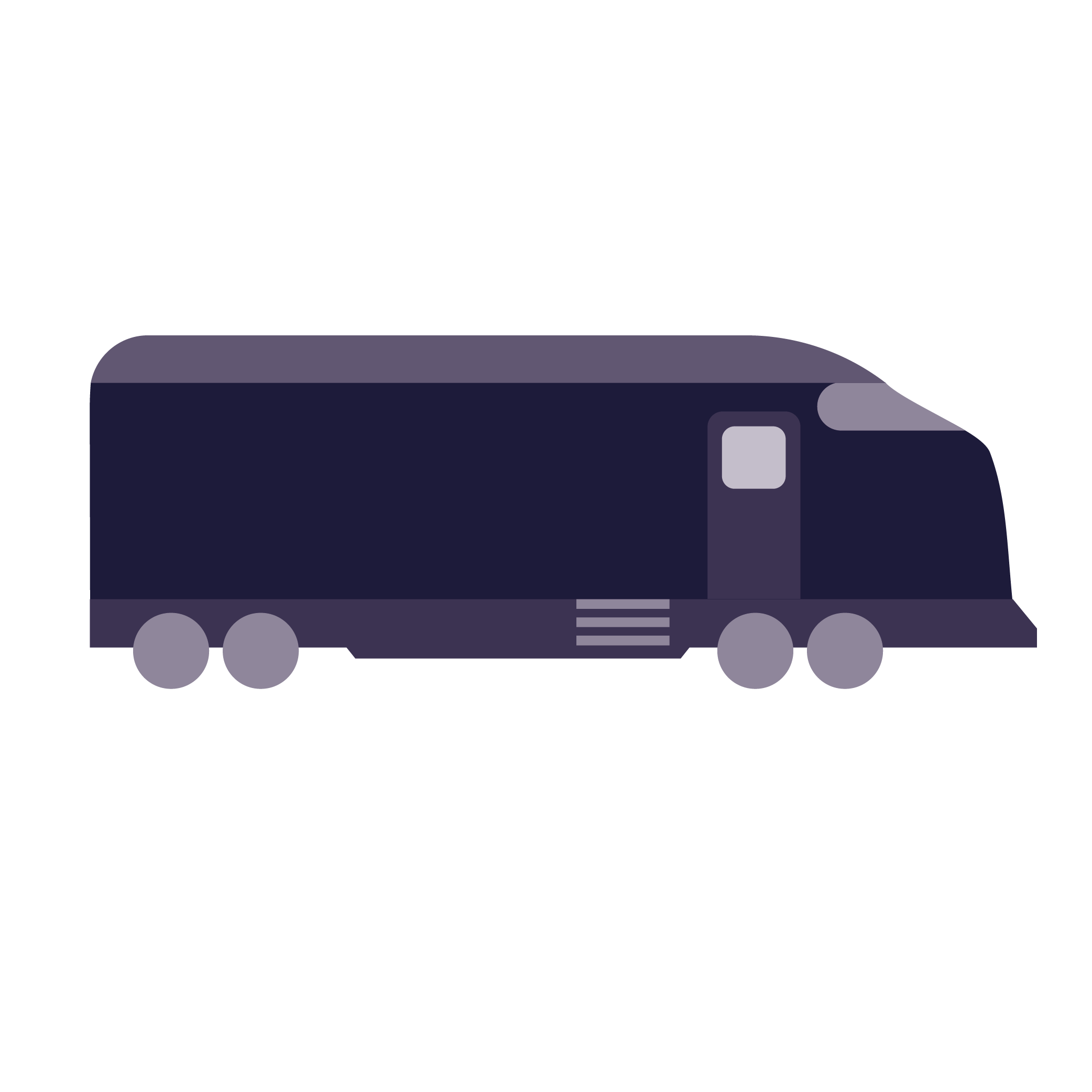 Jernbane
2 timer før ankomst til EU(rejser på 2 timer og derover)
1 time før ankomst til EU(rejser under 2 timer)
18
Forkortelser
ENS  - Entry Summary Declaration (på dansk - Summarisk indpassage angivelse)

MAWB - Master Air Way Bill

MWB - Master Way Bill

MBL - Master Bill of Lading

N/A - Not Applicable

PLACI - Pre-loading Advanced Cargo Information
19
Nyttige links
Link til tilmelding til Toldstyrelsens nyhedsbrev om de nye systemer: Tilmeld dig Toldstyrelsens nyhedsbrev | Toldstyrelsen 
Link til Toldstyrelsens ICS2-side:ICS2 Toldstyrelsen

Tidligere tema- og orienteringsmøder ang. ICS2:Optagelse fra temamøde om teknisk onboardingOptagelse af orienteringsmøde om ICS2 for sø-, vej- og jernbanetransport
Optagelse fra temamøde om toldfaglige ændringer for ICS2

Vejledninger til Manifest:
https://toldst.dk/erhverv/toldsystemer/manifest

Toldstyrelsens driftsmeddelelser
Driftsmeddelelser og status på toldsystemer - info.skat.dk
CIRCABC – EU-Kommissionens offentlige bibliotek
EU Advance Cargo Information System (ICS2)
Her findes også Kalender med åbne EU ICS2 møder og oplysninger med vigtig information fra EU ang. ICS2

EU’s generelle ICS2-side
Import Control System 2 (ICS2) (europa.eu)

EU's ICS2-FAQ og dokumentation
FAQ (europa.eu)

BCP i EU’s offentlige bibliotek:
ICS2 Business Continuity

Toldstyrelsens ICS2 ServicedeskMail: ics2support@toldst.dk Telefon: +45 7222 1215 Åbningstid: Mandag-Søndag 00:00-24:00 – men mellem 20.00-07.00 kun for kritiske ICS2 relaterede hændelser.
20